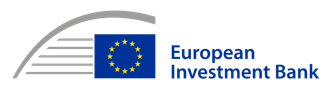 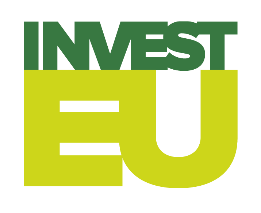 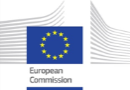 InvestEUGreen SecuritisationOslo, 24th November 2023
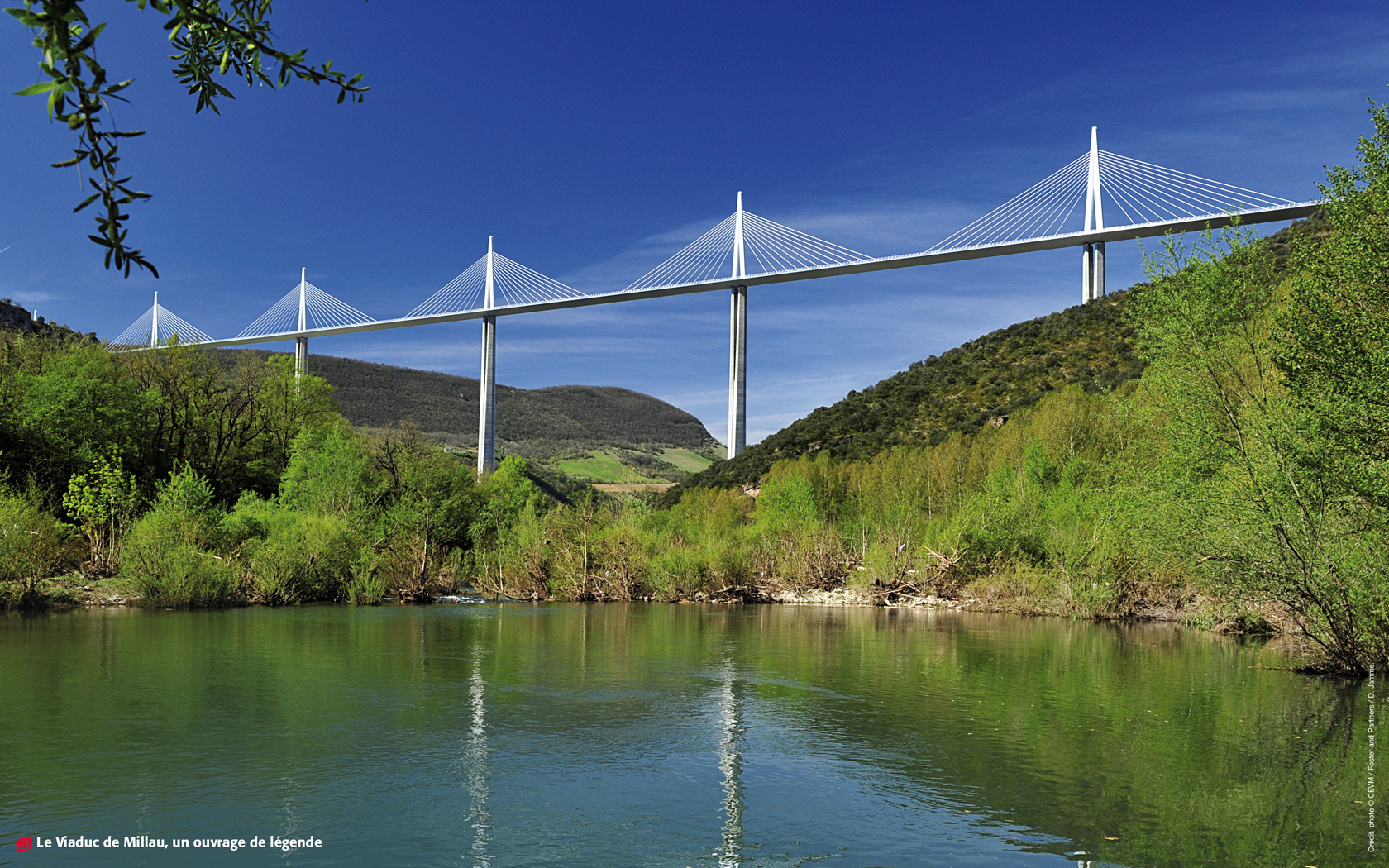 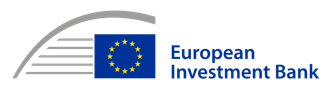 1
THE EU CLIMATE BANK
Green Investments: €36.5 billion in 2022
€10.1
billion
Lower-carbon transport
€1.8
billion
Climate change adaptation
€7
billion
Energy efficiency
€1.6
billion
€7.2
billion
Renewable energy
Other environmental sustainability financing*
Other climate change mitigation
€2.8
billion
Research, development and innovation for climate change mitigation
€6.1 
billion
EIB Group Securitisation Transactions
Key Features
Cooperate with Financial Institutions: Banks or Leasing companies
The EIF fronts the guarantee, the EIB counter-guarantees
The EIB signs a Retrocession Agreement
Track Record
EUR 5.1bn signed under ESFI
EUR 1.4bn signed under EGF
Transactions signed at own risk
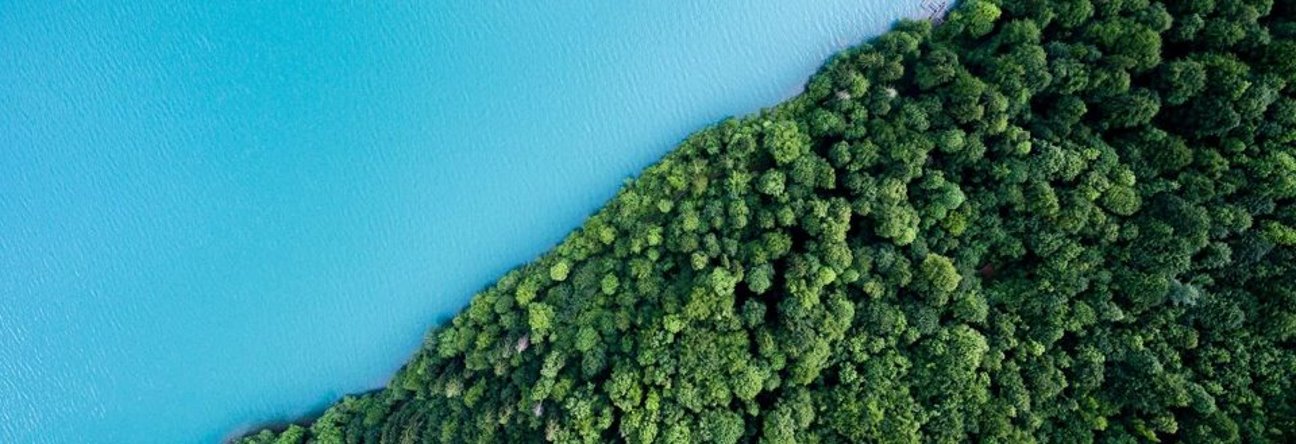 Nordic Securitisation Market
Norway still waits for regulatory framework
Markets are very small in Sweden and Denmark
Finland has active securitisation market
EU is smaller than the US and Asia
The EIB Group is about 1/3rd of the EU  market
Christine Lagarde recently promoted securitisation
The EU’s Capital Market Union
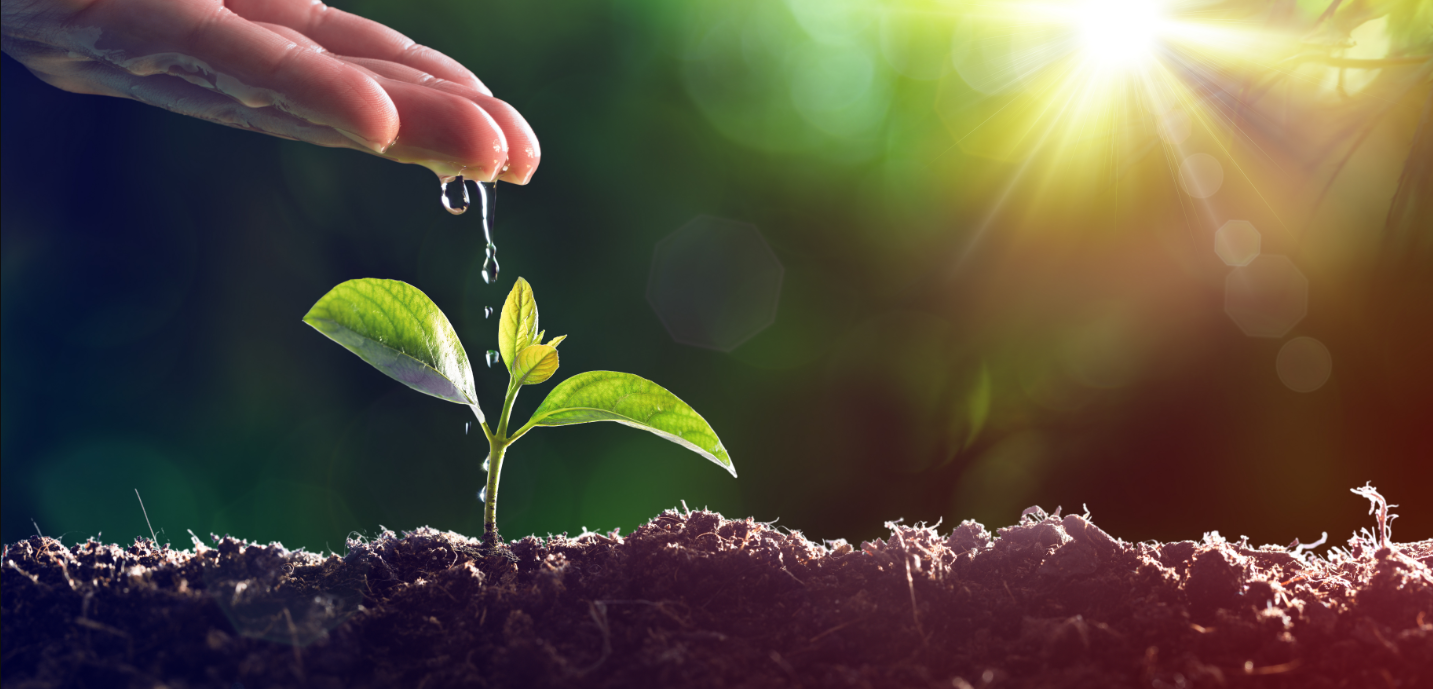 Securitisation recap
Securitisation is the process of pooling financial assets, such as loans or mortgages, and transforming the risks and/or cash flows in horizontal tranches.
Amortisation of repayments on Exposures
Tranching
of Credit Risk
Exposure(s)
Large corporate loans
As Notes (securities) are traditionally issued, the product is commonly also know as Asset Backed Securities ‘ABS’.
Loans to SMEs
Trade finance
Senior Tranche
Total Portfolio of Exposures
Auto loans
Mortgage loans
Consumer loans
Credit cards
Mezzanine Tranche
InvestEU focus on synthetic securitisation
Trade receivables
Junior Tranche
Other
Allocation of Losses
Excess spread
EIB Group Securitisation Transactions
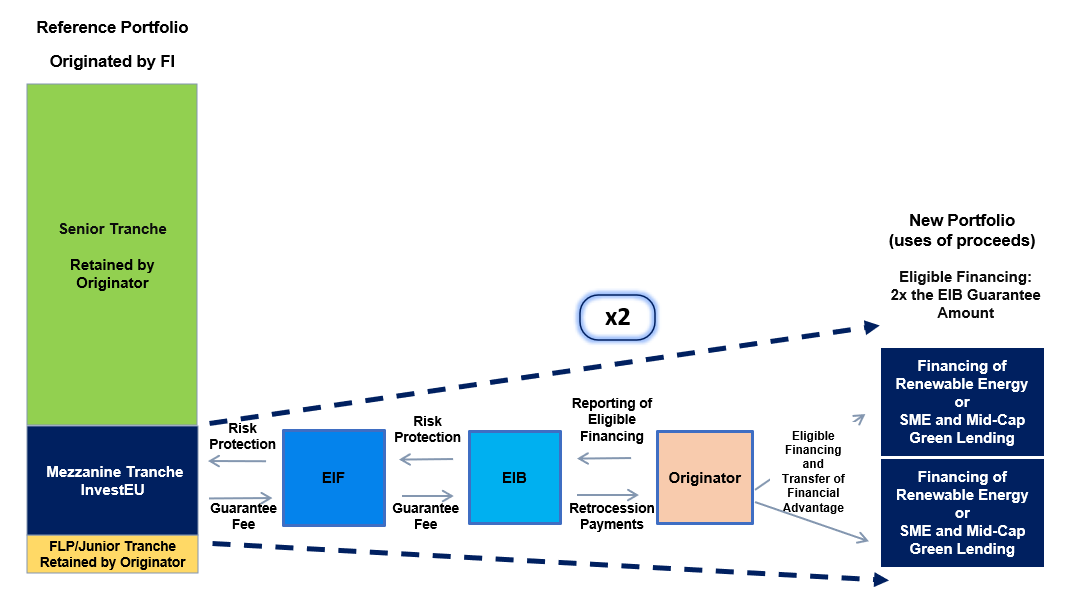 New lending is 100% Green – this is “Use of Proceeds”
InvestEU – Green Securitisation
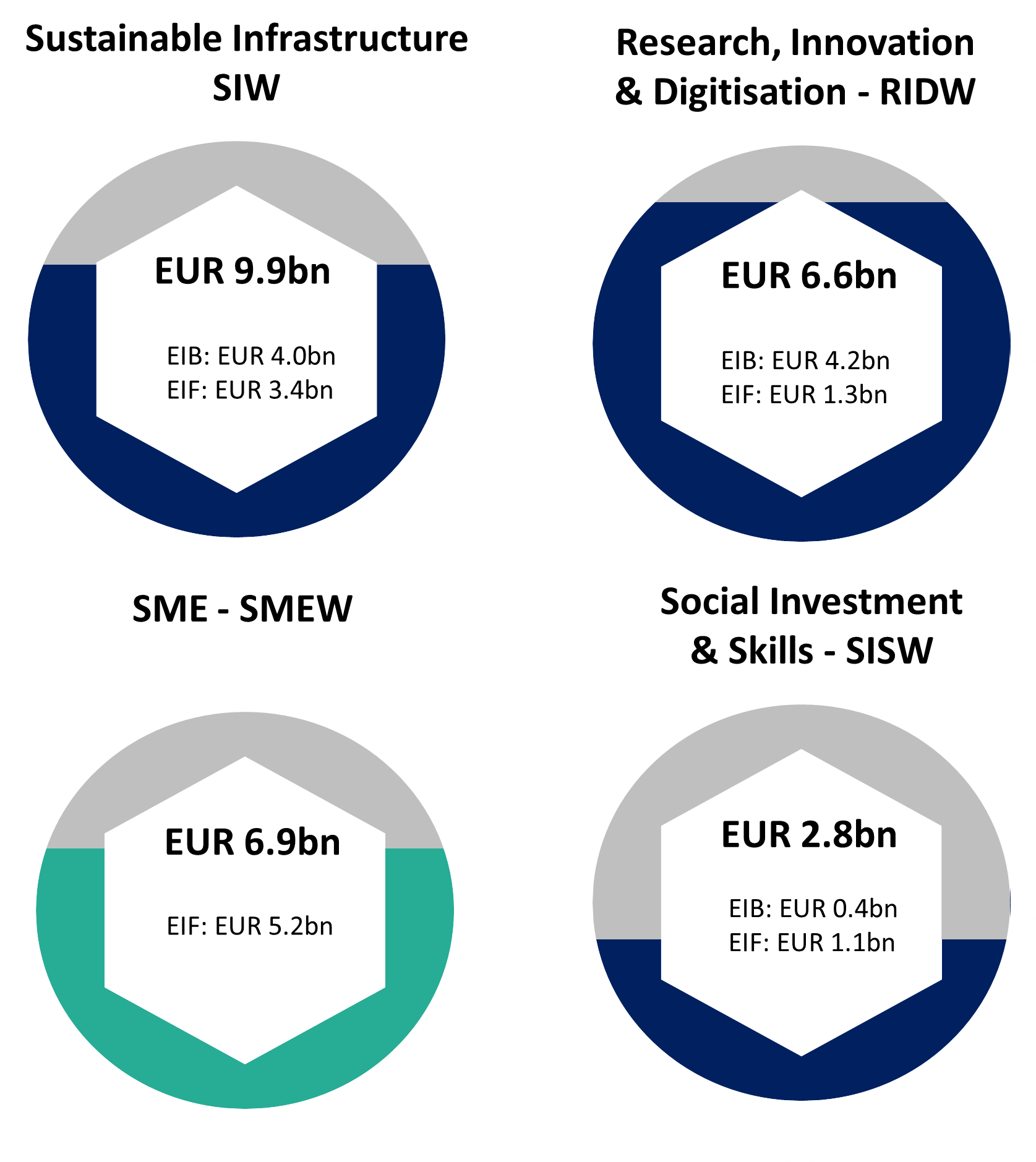 SIW - Investment in Green Assets
Indirect InvestEU transactions
EUR 800m envelope Mezzanine tranches 
8-12 transactions
High risk = high impact Additionality
Thank you!
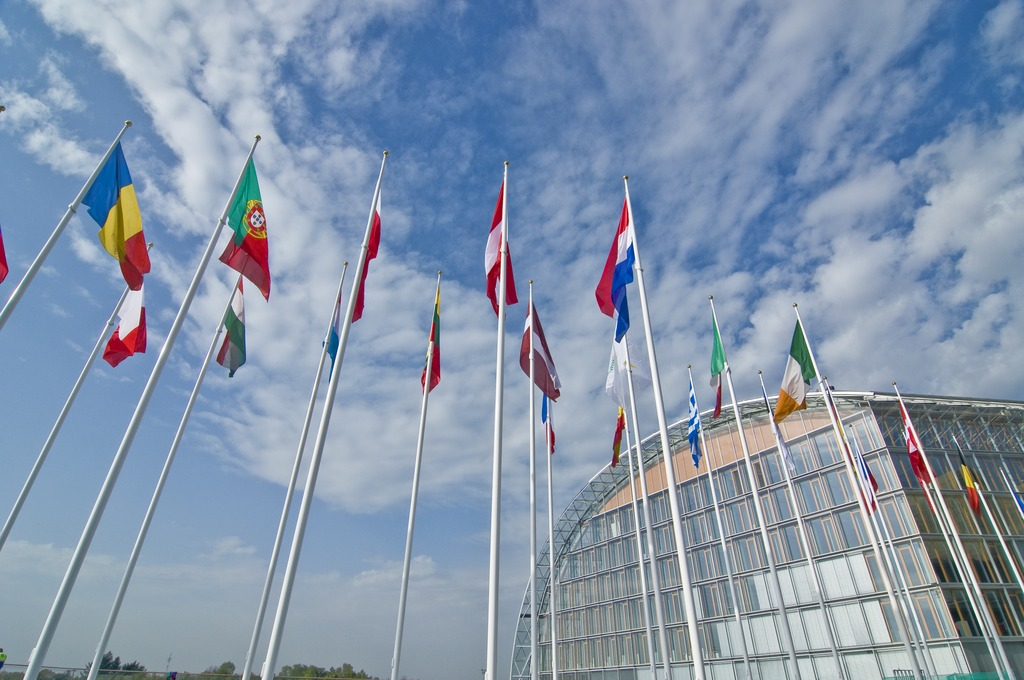 For further questions: info@eib.org
8